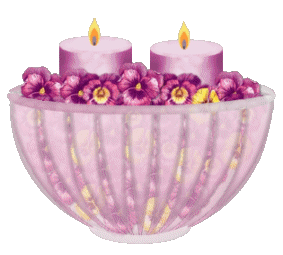 Bahasa Lidah (Glossolalia):pandangan psikologi
Siswanto, S.Psi. M.Si., psikolog
Siswanto, S.Psi., M.Si.
Bahasa Lidah
Bahasa Lidah atau Glossolalia berasal dari kata Yunani "γλώσσα" (glossa), "lidah" dan "λαλώ" (lalô), "berbicara".
Sering disebut juga sebagai bahasa roh
Fenomenanya menjadi perdebatan serius di kalangan religius, khususnya Kristen
Fenomena alami?
Supranatural?
Menarik perhatian para ilmuwan untuk melakukan penelitian
Siswanto, S.Psi., M.Si.
Bahasa Lidah
adalah suatu ucapan atau ungkapan, yang pengertiannya tergantung pada si pendengar dan konteksnya, 
bisa sebagai bahasa asing (xenoglossia) (xenos = asing, glossa = lidah), diistilahkan oleh Charles Richet (1850-1935) ,
 bisa sebagai suku-suku kata yang tampak tidak berarti, atau sebagai bahasa mistis yang tidak dikenal; di mana ucapan/ungkapan ini biasanya muncul sebagai bagian dari penyembahan religius (glossolalia religius).
Siswanto, S.Psi., M.Si.
Kontroversi seputar bahasa lidah
New Catholic Encyclopedia (1967): suatu karunia yang memampukan penerimanya menyembah Tuhan dengan bahasa yang ajaib
New Encyclopedia Britannica (1990): suatu gejala neurotis atau psikosis
Siswanto, S.Psi., M.Si.
Siapa saja yang menggunakan bahasa lidah?
Aliran kharismatik dan pantekosta dalam agama Kristen
Pengikut Hindu di India
Biksu Budha di Tibet
Beberapa suku Indian di Amerika Utara
Suku Indian Haida di Pasifik Barat Daya
Suku Aborigin
Suku Indian Chaco di Amerika Selatan
Suku Dayak di Kalimantan
Dukun – dukun di berbagai tempat, voodo
Pengikut gerakan New Age
Dll.
Siswanto, S.Psi., M.Si.
Bahasa lidah/roh menurut Paulus
berkata-kata kepada Allah; bukan kepada manusia; oleh Roh mengucapkan hal-hal yang rahasia, dan tidak ada seorangpun yang mengerti bahasanya (1 Kor 14:2) 
orang yang berkata-kata dalam bahasa roh membangun (memperbaiki) dirinya sendiri (1 Kor 14:4) 
merupakan doa yang dilakukan oleh roh (1 Kor 14:14) 
merupakan bahasa pengucapan syukur yang sangat baik (1 Kor 14:16-17).
Siswanto, S.Psi., M.Si.
Bahasa lidah/roh menurut Paulus
Paulus meminta jemaat agar "jangan melarang orang yang berkata-kata dengan bahasa roh" (1 Kor 14:39), 
dan bahwa ia berharap jemaat semua "berkata-kata dengan bahasa roh" (1 Kor 14:5), 
dan bahwa ia "berkata-kata dalam bahasa roh lebih dari pada kamu semua" (1 Kor 14:18).
Siswanto, S.Psi., M.Si.
Bahasa lidah/roh menurut Paulus
Paulus meminta agar jemaat berlaku bijak dalam berbahasa roh, karena bila dalam suatu ibadah setiap orang berkata-kata dalam bahasa roh, maka orang-orang yang tidak percaya bisa mengatakan mereka "gila" (1 Kor 14:23).
Dalam ibadah hanya 2 – 3 orang saja yang berbahasa roh, satu persatu, harus ada yang menafsirkan. Jika tidak ada, hendaklah berdiam diri (1 Kor 14:27-28)
Siswanto, S.Psi., M.Si.
Psikologi individu yang berbahasa lidah
E. Kraeplin melakukan penelitian glossolalia yang pertama pada pasien – pasien schizoprenia (1927)
G.B. Cutten dalam bukunya Speaking with tongues; historically and psychologically considered (Berbicara dalam bahasa lidah; kajian historis dan psikologis): menghubungkan glossolalia dengan gangguan histeria
Pada awalnya ada  berbagai pandangan berkaitan antara glossolalis dengan ketidak matangan, ketidakstabilan emosi, regresi, ketergantungan yang berlebihan, neurosis & keyakinan dogmatis yang kuat (Spanos & Hewitt 1979)
Siswanto, S.Psi., M.Si.
Psikologi individu yang berbahasa lidah
John Kildahl (1972) dalam bukunya The Psychology of Speaking in Tongues (Psikologi Bahasa Lidah): glossolalia bukan gejala sakit jiwa, justru glossolalis mengalami kesembuhan dari kondisi stres.
para glossolalis cenderung memiliki kebutuhan lebih besar akan figur yang memiliki otoritas dan tampaknya mereka sering mengalami kemelut dalam hidupnya.
Siswanto, S.Psi., M.Si.
Psikologi individu yang berbahasa lidah
Nicholas Spanos dalam publikasi "Glossolalia as Learned Behaviour: An Experimental Demonstration" ("Glossolalia sebagai Perilaku yang Dapat Dipelajari: Sebuah Demonstrasi Eksperimental"), tahun 1987: glossolalia sebagai kecakapan yang dapat dipelajari, di mana tidak diperlukan kondisi tak sadarkan diri/kerasukan untuk mengalaminya. Hal ini juga dikenal sebagai simplex communication. Menggunakan 60 subjek, 20% langsung bisa berbahasa lidah setelah mendengarkan rekaman bahasa lidah selama 1 menit, 70% bisa berbahasa lidah dengan lancar setelah mendapatkan pelatihan
Siswanto, S.Psi., M.Si.
Psikologi individu yang berbahasa lidah
Tidak ada perbedaan antara glossolalis dengan non – glossolalis dalam hal harga diri, perasaan depresif, gejala psikosomatis, neurotik, ekstraversi maupun dogmatisme (Spanos & Hewitt,1979) 
Dalam Diagnostic and Statistical Manual of Mental Disorders (American Psychiatric Association), glossolalia tidak dimasukkan ke dalam salah satu gejala gangguan mental
Siswanto, S.Psi., M.Si.
Psikologi individu yang berbahasa lidah
Grady & Loewenthal (1997) meneliti glossolalia & menemukan nampaknya ada 2 tipe glosolalis:
Tipe A: bersifat tenang & pribadi, frekuensinya sering (harian atau beberapa kali dalam seminggu), biasanya saat sendirian, pada situasi biasa, disadari ketika sedang berbicara, bisa mendengarkan orang lain
Tipe B: di tempat publik, biasanya hanya dilakukan dalam daerah publik/religius, tidak disadari/disosiasi/tingkat kesadarannya berbeda, tidak bisa mendengarkan orang lain 
Tipe A tidak berhubungan dengan gangguan mental; sebaliknya tipe B berkaitan dengan gangguan mental
Siswanto, S.Psi., M.Si.
Lima (5) Unsur yang memungkinkan Individu berbahasa Lidah (Kildahl 1974)
Ketertarikan yang kuat terhadap relasi dengan pemimpin kelompok
Perasaan tertekan secara personal
Suasana emosional yang intens
Dukungan kelompok
Pernah mendapatkan pengajaran mengenai pentingnya bahasa lidah dalam kehidupan religius
Siswanto, S.Psi., M.Si.
Neurobiologi Bahasa Lidah (Newberg, 2006)
Pada kondisi berbahasa lidah:
Fungsi lobus frontal menurun dengan tajam (berkaitan dengan menurunnya kontrol diri & kemauan)
Aktivitas wilayah parietal meningkat (berkaitan dengan informasi sensori & perasaan keterhubungan dengan dunia)
Ini berlawanan dengan kondisi meditatif (lobus frontal meningkat, sedangkan parietal menurun; kontrol diri juga menurun, namun ini lebih disebabkan karena kontrol diarahkan pada fokus & konsentrasi)
Siswanto, S.Psi., M.Si.
Neurobiologi Bahasa Lidah (Newberg, 2006)
Siswanto, S.Psi., M.Si.
Neurobiologi Bahasa Lidah (Newberg, 2006)
Siswanto, S.Psi., M.Si.
Kesimpulan
Bahasa lidah memiliki persamaan dengan: 
Kondisi terhipnosis (mengalami induksi, semakin sering dipraktekkan akan semakin cepat berada dalam keadaan …)
Kondisi trans 
Disosiasi/Disorganisasi kognitif (kesadaran yang lain)
Siswanto, S.Psi., M.Si.
Kesimpulan
Bahasa lidah yang normal/sehat
Menghasilkan buah keadilan, cinta kasih & kerendahan hati dalam berjalan dengan Tuhan
Dilakukan dalam situasi yang pribadi, dengan kesadaran penuh, tenang dan dalam kontrol pribadi
Siswanto, S.Psi., M.Si.
Kesimpulan
Bahasa lidah yang abnormal/patologis:
Menghasilkan ide – ide delusional
Tidak disadari/ disosiatif
Disertai dengan gerak – gerak tubuh tertentu
Tidak terkontrol
Biasanya terjadi hanya pada situasi di dalam kelompok (dalam ibadah/ritual)
Menjadi semakin tergantung kepada pemimpin
Siswanto, S.Psi., M.Si.